9 Electricity9.4 Practical circuits
Learning Objectives:
draw circuit diagrams that include symbols for cells, switches, resistors, variable resistors, ammeters, voltmeters, lamps and buzzers 
 make circuits that include some or all of these components.
Pre-assessment
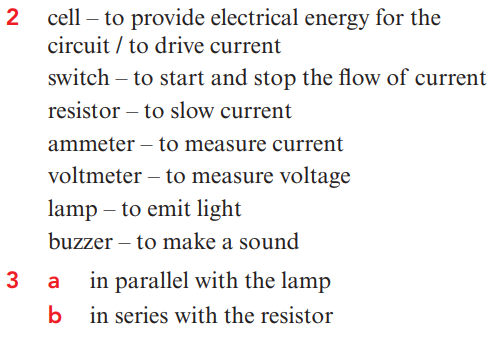 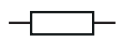 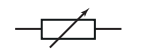 Explain how the following circuit represents the circuit of refrigerator?
When opening the door of a refrigerator (fridge), a light comes on inside. 
The switch is opened and closed by the movement of the fridge door. 
When the door is open, the switch is closed and when the door is closed, the switch is open.
Assessment time
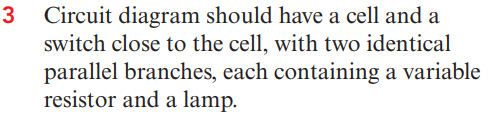 Explain the use of the following circuit
Some equipment is fitted with buzzer to make a warning sound if something is done incorrectly. 
Often, the loudness of the sound can be adjusted.
Explain from the following circuit how headlamps, and buzzer can be controlled with the door of the car.
Some cars have a buzzer that makes a sound when the driver opens the door while the headlamps are switched on. 
The door of the car controls the switch for the buzzer, but the buzzer should only operate when the headlamps are on.
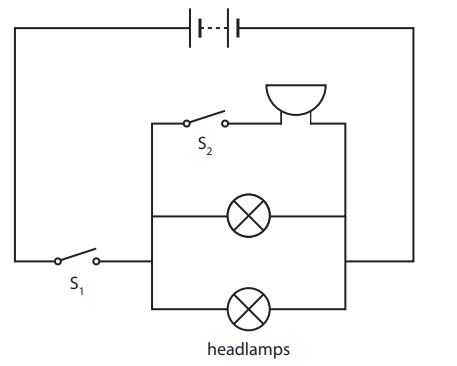 Equipment that uses 12 V batteries include cars, trucks and some boats. These batteries need to be recharged from time to time. Sometimes, a battery voltage indicator is fitted, so the voltage of the battery can be measured. The circuit diagram shows how a switch can be used to display the battery voltage. A voltmeter is connected in parallel across the battery, and a switch is included in this branch of the parallel circuit.
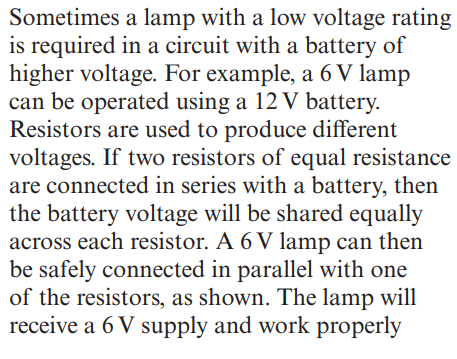 Exit Slip
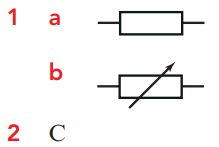 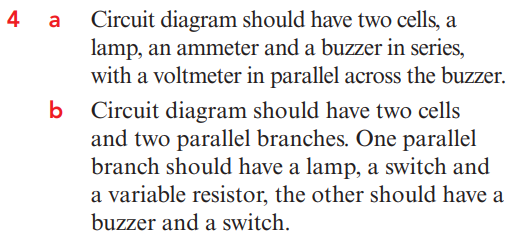